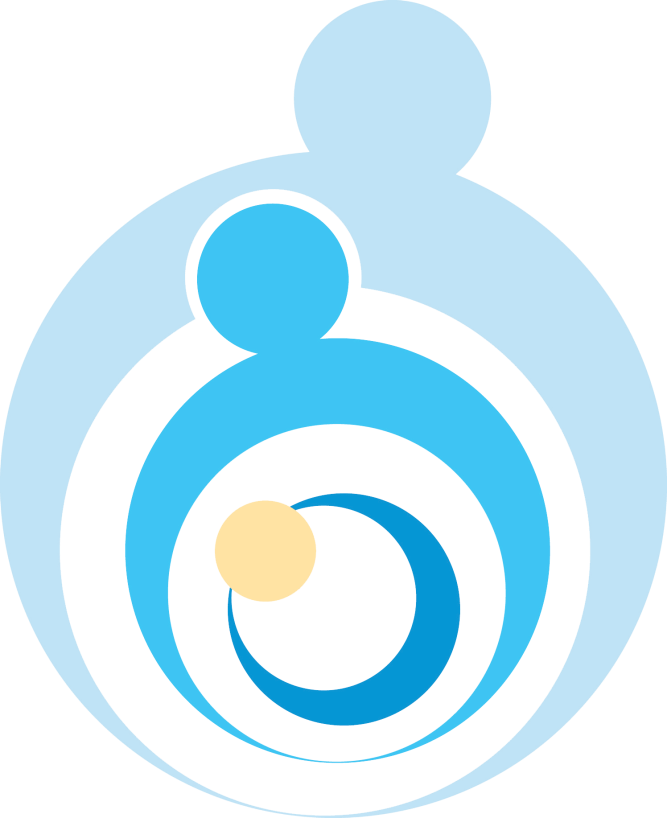 Partage des responsabilités en recherche
Partenaires en recherche… pour des savoirs collectifs
[Speaker Notes: Animation par Johanne Gauthier]
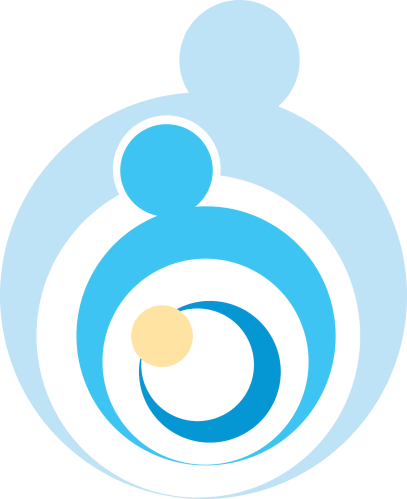 INTRODUCTION
Dans sa planification stratégique 2010-2015, la Fédération québécoise des CRDITED a situé le développement de la recherche en DI-TED au rang de ses priorités et constitué son Comité recherche avec ses partenaires.
[Speaker Notes: Présentation Diane Bégin]
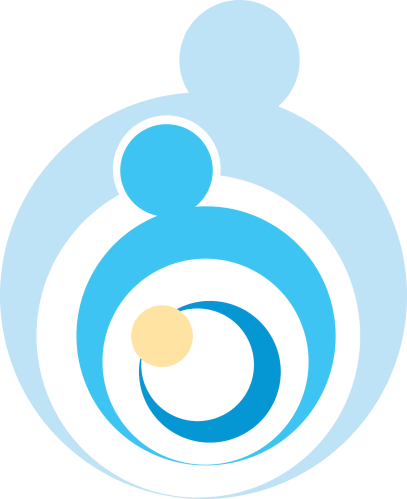 Lors de la journée de la recherche du CNRIS, le 10 septembre 2010, en Table ronde, les membres du Comité recherche avaient eu un échange sur les rôles et responsabilités des partenaires.

Ils concluaient :
[Speaker Notes: Présentation Diane Bégin]
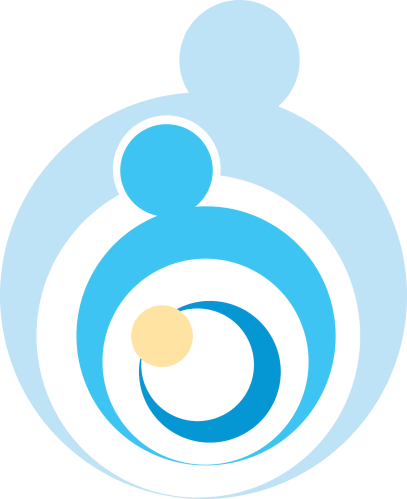 «Il apparaît évident que, pour poursuivre sur notre lancée, nous devons consolider ce que nous avons déjà mis en place, nous concerter afin de prioriser nos actions et nous convaincre que la recherche, c’est «l’affaire de tous» : de l’éducateur qui examine son travail de manière systématique pour en dégager les meilleures pratiques, de l’établissement qui met en place des mesures concrètes facilitant les projets de recherche et la participation de ses professionnels à ces projets, jusqu’aux chercheurs universitaires qui s’investissent par rapport à des problématiques importantes pour les milieux de pratique et qui, en même temps, suscitent l’intérêt de leurs étudiants pour ces questions de recherche».
[Speaker Notes: Présentation Diane Bégin]
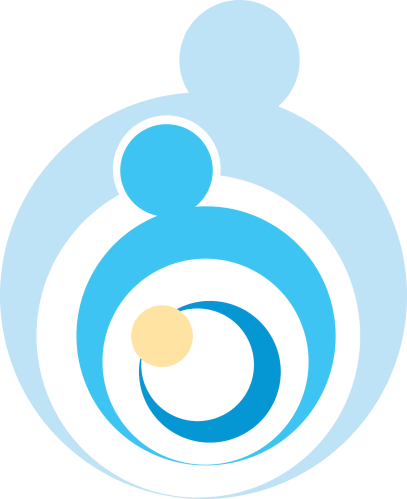 Depuis, le Comité recherche a précisé les rôles et responsabilités des partenaires sous l’angle de la contribution de chacun et des attentes des uns par rapport aux autres.
[Speaker Notes: Présentation Diane Bégin]
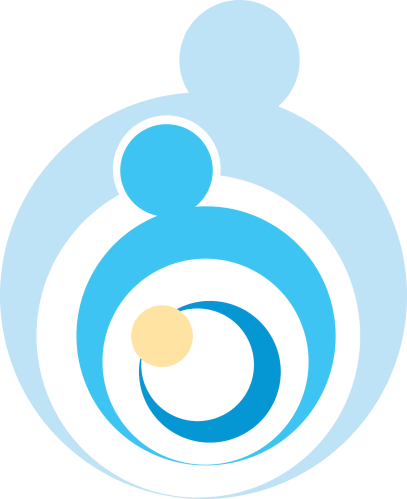 Aujourd’hui, nous voulons partager nos constats et nos réflexions et dégager les bases d’un plan d’action, avec vous.

Nous souhaitons, par notre conviction profonde, vous insuffler la certitude, qu’ensemble nous pouvons faire la différence dans le développement de la recherche!
[Speaker Notes: Présentation Diane Bégin]
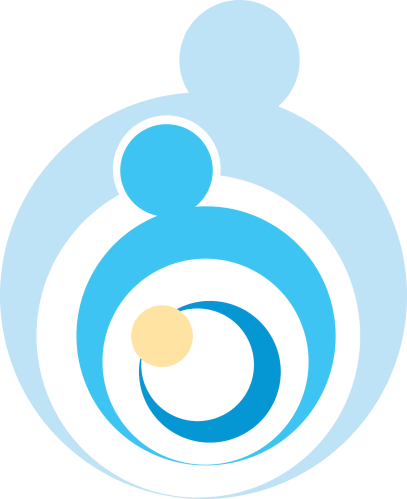 Vers un plan d’action
Comité recherche
Ensemble pour améliorer les services aux personnes 
et à leurs proches

Document de travail
24 août 2011
FQCRDITED, CNRIS, CRDITED MCQ-IU
[Speaker Notes: Présentation Diane Bégin]
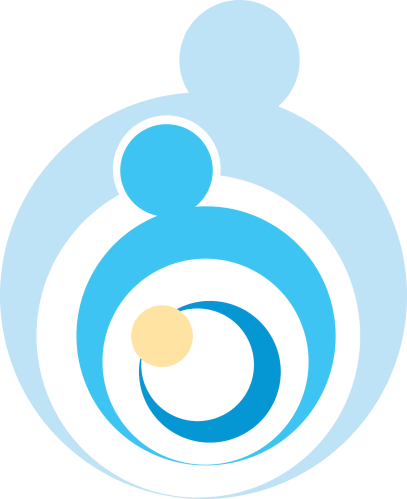 Pour:

Travailler ensemble de façon concertée :
 À l’arrimage de nos interventions;
 À la mise en commun de nos ressources;
 Au partage de nos expertises.
[Speaker Notes: Présentation Diane Bégin]
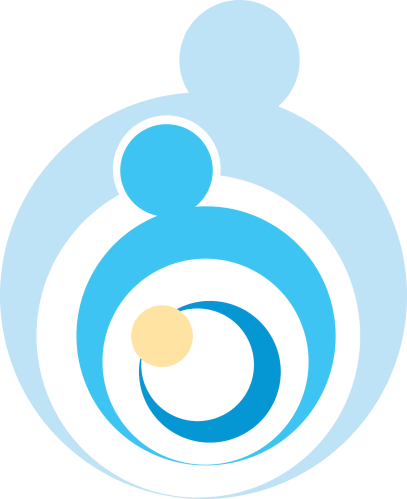 PLAN DE L’ÉCHANGE
Présentation synthèse des rôles et responsabilités
Illustration des réalisations en concertation
Échanges sur les actions à mener pour un réseau-recherche : interrelations et liens obligés
Conclusion : constats et perspectives de plan d’action pour 2011-2013
Mot de la fin du président
S.V.P. ne quittez pas sans répondre à notre questionnaire de satisfaction
Explication sur la technologie d’expression de vos choix tout au long de nos échanges.
[Speaker Notes: Présentation Diane Bégin]
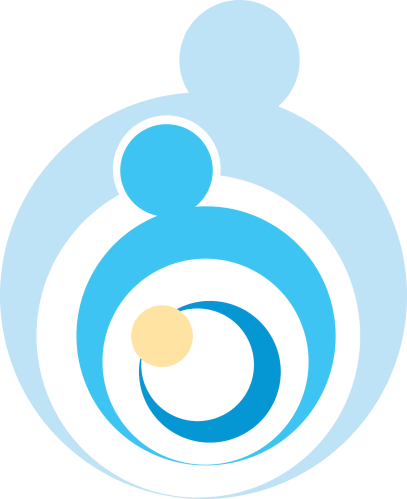 PRÉSENTATION SYNTHÈSE DES RÔLES ET RESPONSABILITÉS
Institut universitaire CRDITED MCQ :
Être doté d’une structure de recherche reconnue par un organisme subventionneur et détenir un contrat d’affiliation avec au moins une université.
Participer à la formation de stagiaires de 1er, 2e et 3e cycles des sciences humaines et sociales et accueillir des stagiaires de recherche du secteur des services sociaux.
Instaurer une structure de gestion des connaissances qui permet d’actualiser le transfert des connaissances scientifiques aux utilisateurs (intervenants, professionnels…).
[Speaker Notes: Présentation Diane Bégin]
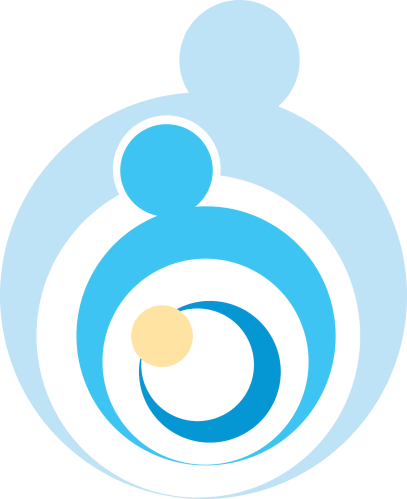 PRÉSENTATION SYNTHÈSE DES RÔLES ET RESPONSABILITÉS (suite)
Institut universitaire CRDITED MCQ :
Dispenser des services de pointe dans le domaine social.
Évaluer des technologies et des modes d’intervention reliés à son secteur de pointe.
Assurer un rayonnement de ses activités de recherche dans l’ensemble des CRDITED et du réseau de la santé et des services sociaux tant au niveau local, régional, provincial qu’international.
[Speaker Notes: Présentation Diane Bégin]
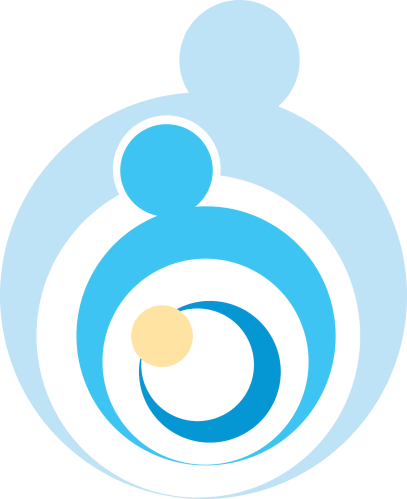 PRÉSENTATION SYNTHÈSE DES RÔLES ET RESPONSABILITÉS (suite)
Institut universitaire CRDITED MCQ :
Plus spécifiquement
Soutenir le rehaussement des guides de pratique par des données probantes.
Assurer la visibilité du champ de la DI et des TED par la contribution scientifique (communications, publications).Coordonner des mesures visant la valorisation des produits de la recherche réalisée dans l’ensemble des CRDITED et autres partenaires.
[Speaker Notes: Présentation Diane Bégin]
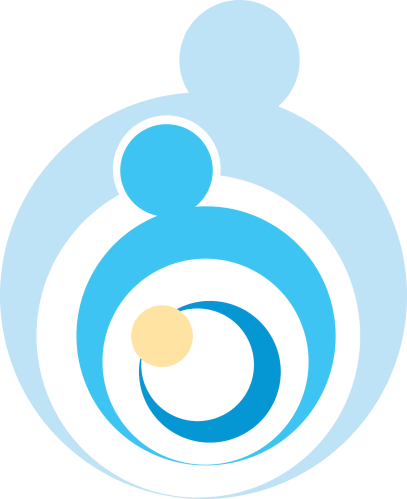 PRÉSENTATION SYNTHÈSE DES RÔLES ET RESPONSABILITÉS (suite)
Fédération québécoise des CRDITED :
Mobiliser ses membres en vue d’un développement de pratiques plus efficaces et plus efficientes.
[Speaker Notes: Présentation Diane Bégin]
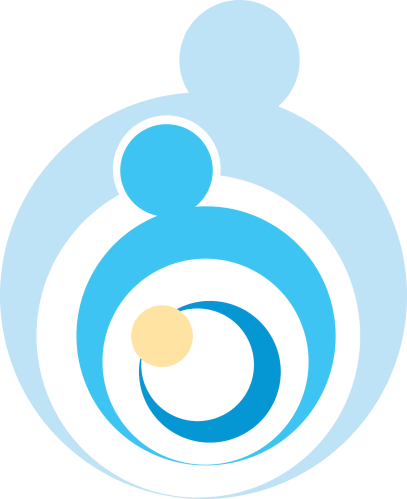 PRÉSENTATION SYNTHÈSE DES RÔLES ET RESPONSABILITÉS (suite)
Fédération québécoise des CRDITED :
Plus spécifiquement
Représenter les CRDITED auprès des partenaires nationaux comme les autres fédérations et les différents ministères.
Favoriser la mise en commun et la concertation des compétences et des ressources des CRDITED.
Favoriser le développement de l’expertise.
[Speaker Notes: Présentation Diane Bégin]
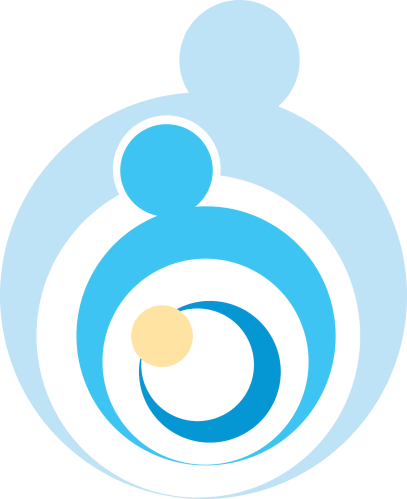 PRÉSENTATION SYNTHÈSE DES RÔLES ET RESPONSABILITÉS (suite)
CNRIS :
Promouvoir l’alliance entre les milieux universitaires et de pratique par le réseautage de chercheurs universitaires.
Se concerter avec l’Institut universitaire, la FQCRDITED et les CRDITED et soutenir le développement d’une culture de recherche dans les CRDITED en vue du développement, de l’adaptation et de l’amélioration des services.
[Speaker Notes: Présentation Diane Bégin]
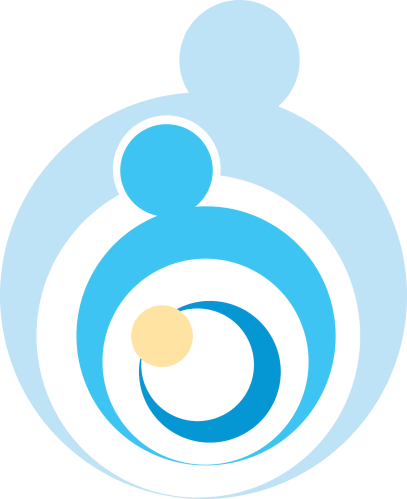 PRÉSENTATION SYNTHÈSE DES RÔLES ET RESPONSABILITÉS (suite)
CNRIS :
Plus spécifiquement
Mettre en place des outils et des mécanismes de soutien à la recherche (exemple : comité éthique de la recherche).
Soutenir les démarches préalables à la réalisation de projets de recherche.
Soutenir la relève en recherche dans les milieux universitaires et de pratique.
Encourager  la diffusion de résultats de recherche sous diverses formes.
Encourager des passerelles intersectorielles en lien avec les priorités établies avec les CRDITED et l’IU.
[Speaker Notes: Présentation Diane Bégin]
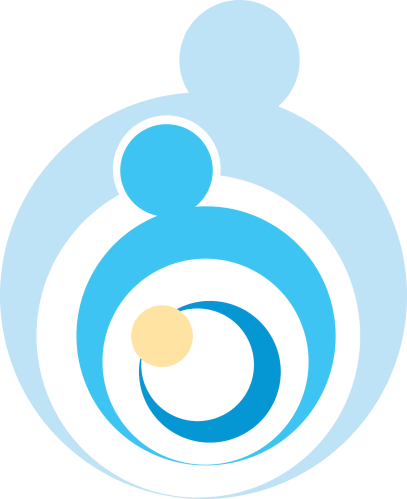 PRÉSENTATION SYNTHÈSE DES RÔLES ET RESPONSABILITÉS (suite)
CRDITED :
Offrir les meilleurs services spécialisés d’adaptation, de réadaptation et d’intégration sociale.
Contribuer, en complémentarité et en collaboration avec les réseaux locaux de services, à l’inclusion sociale des personnes ayant une DI ou un TED.
Développer une culture de recherche visant prioritairement l’amélioration des pratiques.
[Speaker Notes: Présentation Diane Bégin]
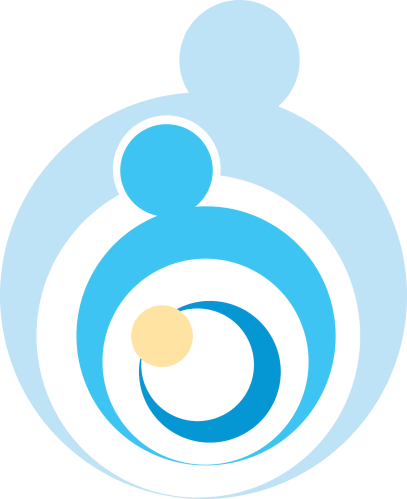 PRÉSENTATION SYNTHÈSE DES RÔLES ET RESPONSABILITÉS (suite)
CRDITED :
Plus spécifiquement
Se concerter et soutenir la réalisation de projets de recherche permettant le développement et la consolidation de pratiques de pointe.
Faciliter le réseautage des chercheurs intéressés par la recherche et par les éléments de sa programmation de recherche.
Accueillir des étudiants dans des activités d’enseignement pratique.
Se concerter et soutenir des activités de recherche répondant à des besoins régionaux et nationaux et la réalisation d’activités de recherche évaluative.
Transférer des connaissances issues de la recherche dans les pratiques quotidiennes.
[Speaker Notes: Présentation Diane Bégin]
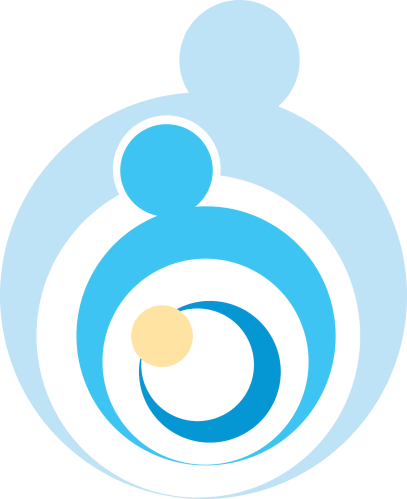 Mélina Rivard
2007
Profil doctoral
Bourse obtenue
Collaboration Montérégie-Est
Post-doctorat
Partenaires en recherche… pour des savoirs collectifs
[Speaker Notes: Présentation par Daniel Boisvert

Mélina effectue son doctorat profil recherche et intervention au laboratoire des sciences appliquées du comportement sous la direction de Jacques Forget et Normand Giroux au département de psychologie de l’éducation à l’UQÀM

Lauréate de la Bourse Bengt-Nirje (10 000$) du CNRIS
Thèse de doctorat  en collaboration avec le CRDITED Montérégie-Est qui se traduit par un poste comme psychologue au CRDITED Montérégie-Est

CRDITED Montérégie est lui lauréat du programme de soutien au démarrage de la recherche en établissement (60 000$)

600 000$ en co-direction pour projet de recherche évaluation de l’offre de services offerts aux enfants ayant un TED âgés de 2 à 5 ans et à leur famille
300 000$ en co-direction pour le projet de recherche évaluation de l’implantation et de l’efficacité de la Maison Lily Butters

Post-doctortat avec Carmen Dionne de l’Institut et Diane Morin de l’UQÀM]
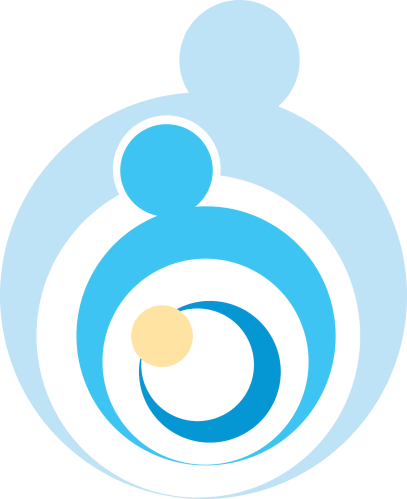 Pavillon du Parc
2007
Soutien au démarrage de la recherche en établissement
2009
Stage étudiant
Prix de reconnaissance Maurice-Harvey
Partenaires en recherche… pour des savoirs collectifs
[Speaker Notes: Présentation par Claude Belley

Pavillon du Parc regroupe Université du Québec en Outaouais et l’équipe sur la spécialisation et l’identité professionnelle (ÉSIP)
2007
Soutien au démarrage de la recherche en établissement – Julie Ruel (60 000$)
2009
Stage étudiant – François Sallafranque St-Louis (5 000$)
Prix de reconnaissance Maurice-Harvey ( 500$)]
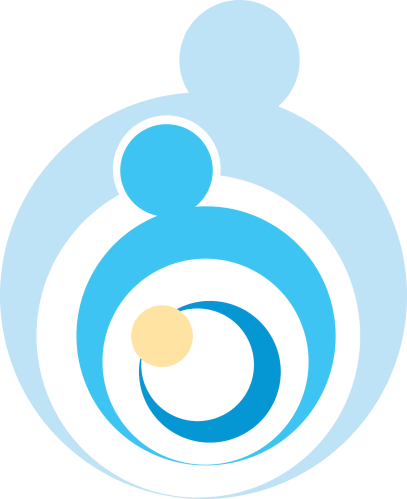 Pavillon du Parc
2010
Stage étudiant 
Financement de la Chaire de recherche littératie et inclusion
2011
Pavillon du Parc finance 30 000$
Partenaires en recherche… pour des savoirs collectifs
[Speaker Notes: Présentation par Claude Belley

Jean-Claude Kalubi est chercheur régulier au CRDITED MCQ - IU]
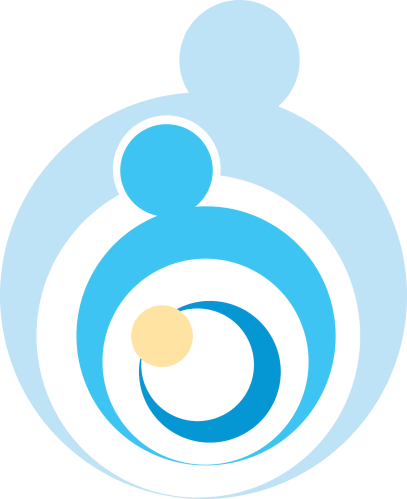 Chaire déficience intellectuelle et troubles du comportement (Diane Morin)
2008
30 000 $Démarrage de la Chaire
Bourse Bengt-Nirje à Mélina Rivard
Bourse Bengt-Nirje à Julie Mérineau
Bourse de troisième cycle à Mélissa Clark
Bourse Bengt-Nirje à Marie-Pier Guimont
Partenaires en recherche… pour des savoirs collectifs
[Speaker Notes: Présentation par Normand Lauzon]
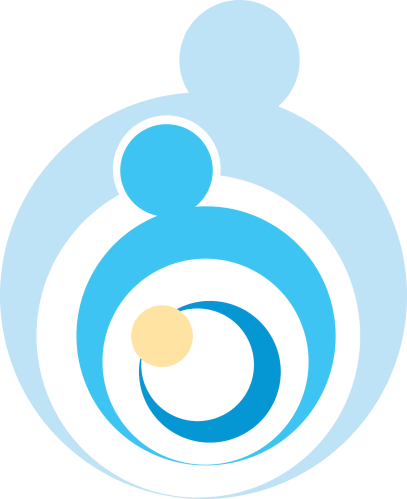 Chaire déficience intellectuelle et troubles du comportement (Diane Morin)
Les CRDITED de Montréal (500,000$ sur 5 ans)
CRDITED  de Montréal	300 000 $
CROM			          100 000 $
Centre Miriam	                    100 000 $
Fondation L'Intégrale		25 000 $
Fondation Butters ($ + RH)	300 000 $
Tous les CRDITED du Québec contribuent et en profitent
Partenaires en recherche… pour des savoirs collectifs
[Speaker Notes: Présentation par Normand Lauzon]
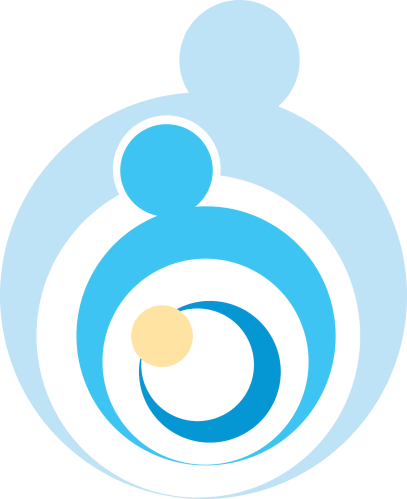 Chaire déficience intellectuelle et troubles du comportement (Diane Morin)
Exemples de retombées

Méthode d'observation  des intérêts socioprofessionnels (MOIS)
Instrument d'évaluation des attitudes de la population générale à l'égard de la déficience intellectuelle
Guide pour l'implantation d'une ressource TGC (à venir)
Évaluation de l'échelle SIS-F pour déterminer le niveau de spécialisation des services requis en déficience intellectuelle (à venir)
Etc.
Partenaires en recherche… pour des savoirs collectifs
[Speaker Notes: Présentation par Normand Lauzon]
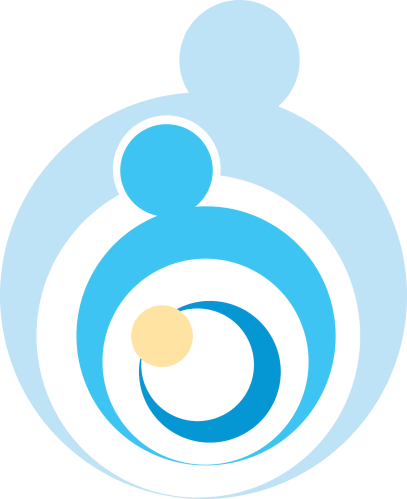 Dany Lussier-DesrochersTitulaire adjoint de la Chaire de recherche sur les technologies de soutien à l’autodétermination (TSA)
2006
Bourse post-doctorale - 35 000 $ (CNRIS)
2007 – 2008
Programme de soutien à l’émergence de nouveaux chercheurs en DI – 5 000 $ (CNRIS)
Projet h@bilnet - 40 500 $ (FQRSC)
Caroline Boucher - Bourse d’étude de 2e cycle -   5 000 $ (FQRSC)
Chercheur régulier du CRDITED MCQ - IU
Partenaires en recherche… pour des savoirs collectifs
[Speaker Notes: CNRIS: Consortium national de recherche sur l’intégration sociale
FQRSC: Fonds de recherche du Québec - Société et culture]
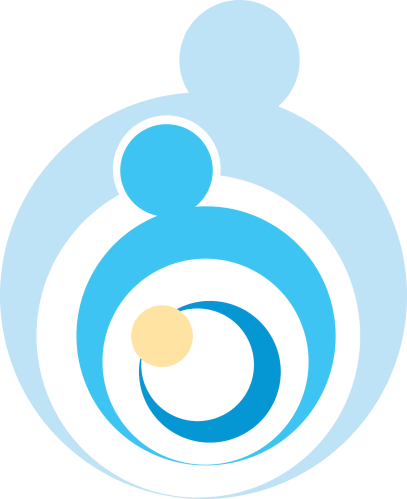 Dany Lussier-DesrochersTitulaire adjoint de la Chaire de recherche sur les technologies de soutien à l’autodétermination (TSA)
2009
Obtention d’un Fonds Institutionnel de Recherche (FIR) - 8 000 $ (UQTR)
Marie-Ève Dupont - Bourse de 2e cycle en DI ou en TED -  5 000 $ (FQRSC)
2010
Chercheur régulier de l’ÉRIST
David Lavergne - Bourse de 2e cycle en DI ou en TED – 5 000 $ (CNRIS)
Partenaires en recherche… pour des savoirs collectifs
[Speaker Notes: FIR: Fonds Institutionnel de Recherche (UQTR)
FQRSC: Fonds de recherche du Québec - Société et culture
ÉRIST: Équipe de recherche en innovation et de soutien transdisciplinaire]
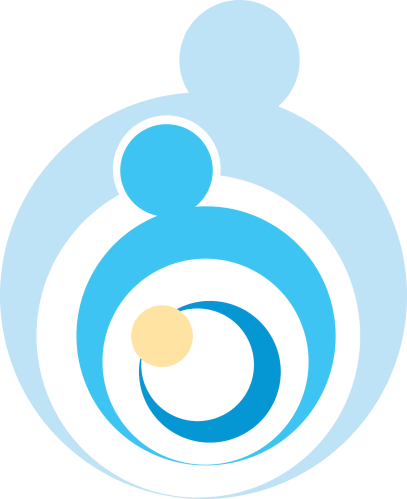 Carmen DionneTitulaire de la Chaire de recherche du Canada en intervention précoce (CRCIP)
2001 à 2008
Francine Julien-Gauthier (Doctorat)
Bourse du CNRIS – 5 000 $
Bourse de la Fondation Eleanor Côté – 2 000 $
Bourse du CRSH – 56 700 $
Bourse du FQRSC – 7 800 $
2002
Jacinthe Bourassa – Bourse du CNRIS – 500 $
Partenaires en recherche… pour des savoirs collectifs
[Speaker Notes: CRSH: Conseil de recherches en sciences humaines du Canada
FQRSC: Fonds de recherche du Québec - Société et culture]
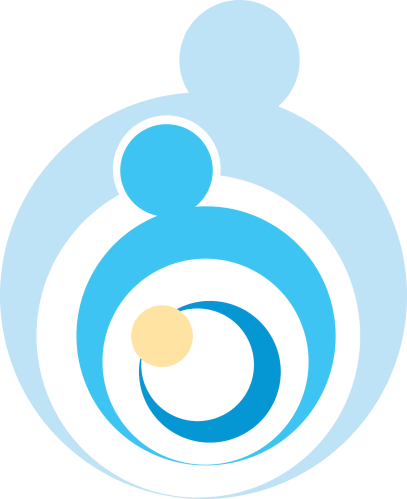 Carmen DionneTitulaire de la Chaire de recherche du Canada en intervention précoce (CRCIP)
2003-2004
Myriam Rousseau (Doctorat) – Bourse du CNRIS – 1 500 $
2006
Valérie Caron (Maîtrise) – Bourse du CNRIS –     5 000 $
2008
Suzie Mckinnon (Post-doctorat) Bourse du CNRIS – 35 000 $
Partenaires en recherche… pour des savoirs collectifs
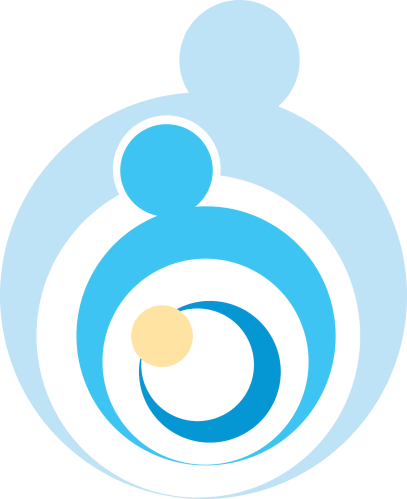 Carmen DionneTitulaire de la Chaire de recherche du Canada en intervention précoce (CRCIP)
2009
Émilie Cappe (Post-doctorat)
Bourse du CRDITED MCQ - IU – 15 000 $
Bourse de l’ÉRIST – FQRSC – 8 000 $
Véronique Gamache (Maîtrise) – Bourse du CNRIS – 5 000 $
2011
Sheila Rocheleau (Doctorat) – Bourse du CNRIS – 5 000 $
Partenaires en recherche… pour des savoirs collectifs
[Speaker Notes: FQRSC: Fonds de recherche du Québec - Société et culture
ÉRIST: Équipe de recherche en innovation et de soutien transdisciplinaire]
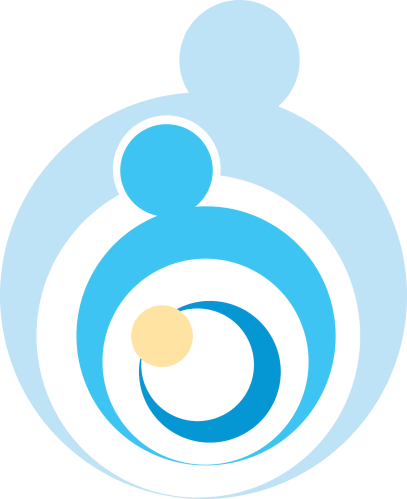 Carmen DionneTitulaire de la Chaire de recherche du Canada en intervention précoce
2005
Contribution au démarrage de la Chaire – 5 000$ (CNRIS)
Montage financier du budget FCI
Budget global de 149 416 $
Financement de la Chaire – 500 000 $ (CRSH)
Contribution à l’infrastructure de la Chaire –     158 000 $ (CSDI MCQ puis CRDITED MCQ – IU)
Partenaires en recherche… pour des savoirs collectifs
[Speaker Notes: FCI: Fondation canadienne pour l’innovation
CRSH: Conseil de recherches en sciences humaines du Canada]
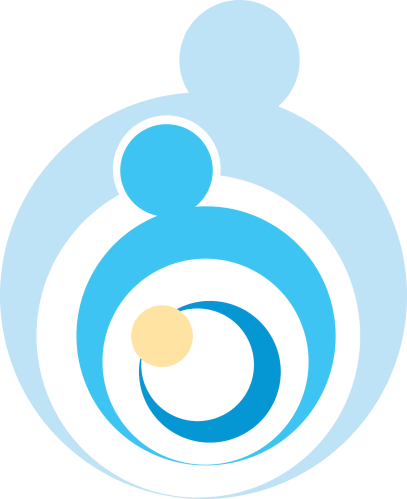 Carmen DionneTitulaire de la Chaire de recherche du Canada en intervention précoce
2010
Renouvellement de la Chaire – 500 000 $ (CRSH)
Renouvellement de la FCI – 171 000 $
Contribution annuelle – 126 584 $ (CRDITED MCQ – IU)
Contribution aux rénovations – 40 000 $ (CRDITED MCQ – IU)
Partenaires en recherche… pour des savoirs collectifs
[Speaker Notes: CRSH: Conseil de recherches en sciences humaines du Canada
FCI: Fondation canadienne pour l’innovation]
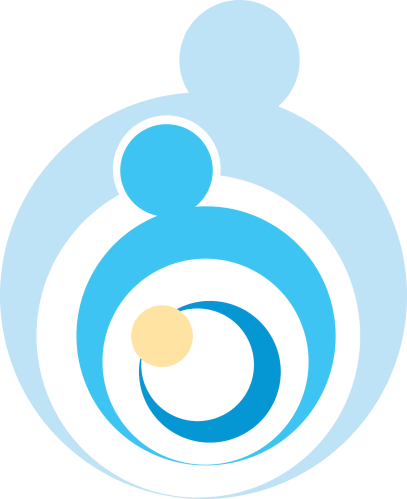 Illustrations des réalisations en concertation (suite)
Faits saillants de l’inventaire des recherches en DI-TED :
En février 2011, faisant le constat que peu d’établissements avaient répondu au sondage du CNRIS visant à dresser un portrait de la recherche dans les CRDITED, les membres du sous-comité ont proposé de se joindre au CNRIS pour organiser des entrevues téléphoniques afin de compléter l’information dans un court délai et ainsi obtenir un portrait juste de la recherche en CRDITED.
[Speaker Notes: Présentation Diane Bégin]
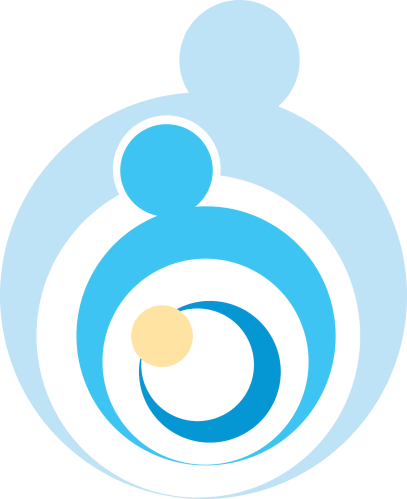 Illustrations des réalisations en concertation (Suite)
Éléments qui ressortent d’une première analyse :

Total de 112 projets différents réalisés ou en cours dans treize CRDITED.
Près de 60 % de ces projets sont en cours de réalisation.
Près de 60 % des projets impliquent la clientèle comme participant, près de 25 %, les employés des CRDITED.
80 % des projets concernent la clientèle adulte.
Près de 65 % des projets touchent la clientèle DI.
En novembre 2011, un portrait détaillé sera disponible
[Speaker Notes: Présentation Diane Bégin]
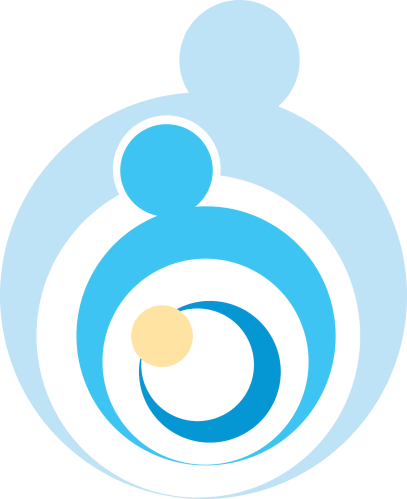 Échange sur les actions à mener pour un réseau-recherche : interrelations et liens obligés (suite)
Dans la perspective d’améliorer de façon continue les services aux personnes et à leurs proches, les objectifs partagés sont :
Susciter, encourager la participation des personnes et de leurs proches à la planification et à la réalisation des recherches.
Développer une culture de recherche au sein des CRDITED pour s’engager collectivement dans la recherche.
[Speaker Notes: Présentation Diane Bégin]
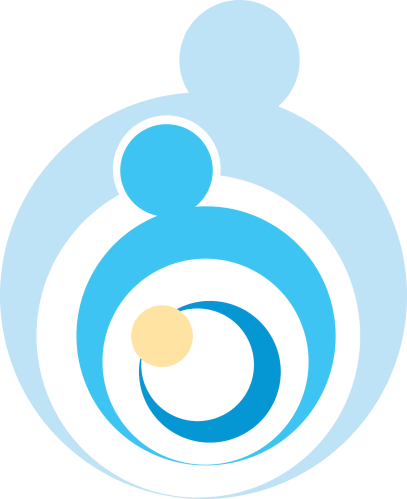 Échange sur les actions à mener pour un réseau-recherche : interrelations et liens obligés (suite)
Consolider et concerter nos actions et nos initiatives, à mettre en commun nos forces et à consolider nos acquis.
Réseauter nos actions par des projets de recherche et favoriser la participation des professionnels des CRDITED et des chercheurs universitaires.
Prioriser nos actions par des projets de recherche et favoriser la participation des professionnels des CRDITED et des chercheurs universitaires.
[Speaker Notes: Présentation Diane Bégin]
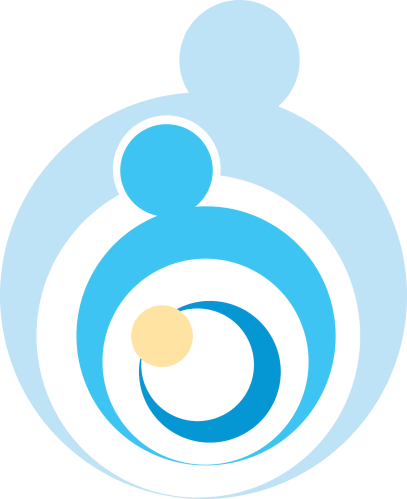 Échange sur les actions à mener pour un réseau-recherche : interrelations et liens obligés (suite)
Attirer un plus grand nombre de jeunes chercheurs dans notre domaine.
Consolider la carrière de chercheurs consacrés en DI et TED et à soutenir la relève de jeunes chercheurs dans notre domaine.
S’assurer de la pertinence des recherches en lien avec les besoins des milieux de pratique, les intérêts des chercheurs et ceux des personnes et de leurs proches.
[Speaker Notes: Présentation Diane Bégin]
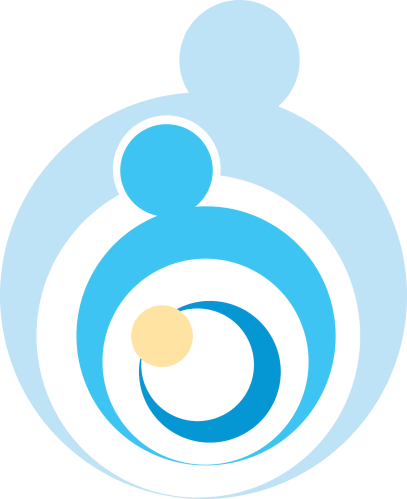 Échange sur les actions à mener pour un réseau-recherche : interrelations et liens obligés (suite)
Contribuer au transfert des connaissances dans la pratique et à la valorisation des produits de la recherche.
Se concerter autour de nos structures et en optimiser la performance.
Coordonner les diverses sources de financement afin d’assurer une plus grande productivité en recherche et diffusion scientifique.
[Speaker Notes: Présentation Diane Bégin]
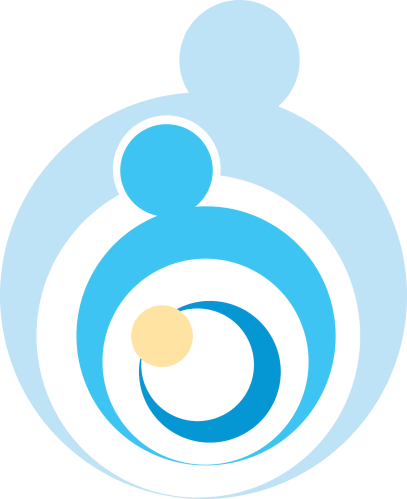 Échange sur les actions à mener pour un réseau-recherche : interrelations et liens obligés (suite)
Pistes d’actions :
Diffuser l’information sur les rôles, responsabilités, besoins et priorités de recherche des CRDITED : visibilité, représentation, etc.
Réaliser des projets conjoints entre les partenaires : colloque, démarche stratégique, journée de recherche, autres.
Repérer les activités et lieux permettant l’arrimage entre les missions, rôles et responsabilités des partenaires.
[Speaker Notes: Présentation Diane Bégin]
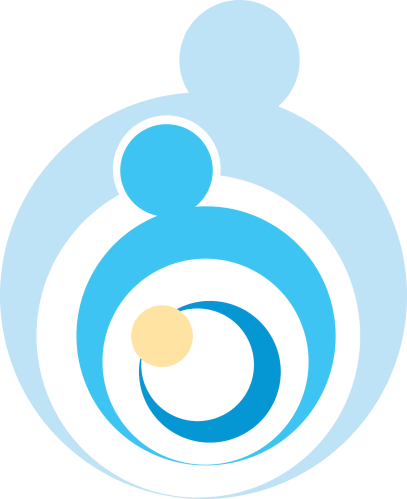 Échange sur les actions à mener pour un réseau-recherche : interrelations et liens obligés (suite)
Pistes d’actions :
Revoir les mandats des comités de la Fédération (et des autres partenaires) et élargir la représentation.
Formaliser et ajuster des mécanismes d’échange et de concertation, etc.
Préciser nos représentations et mécanismes de participation et en venir à un choix de cibles annuelles.
[Speaker Notes: Présentation Diane Bégin]
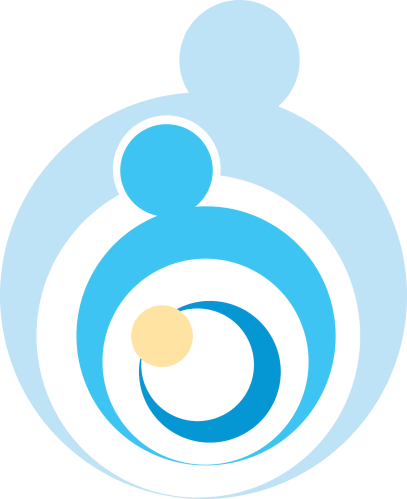 CONCLUSION : CONSTATS ET PERSPECTIVES DE PLAN D’ACTION POUR 2011-2013
Prochaines étapes :
Ajustements du document : rôles et responsabilités.
Élaboration du Plan d’action, consultation et adoption par les instances de la Fédération et des autres partenaires.
Diffusion et mise en œuvre.
[Speaker Notes: Présentation Diane Bégin]
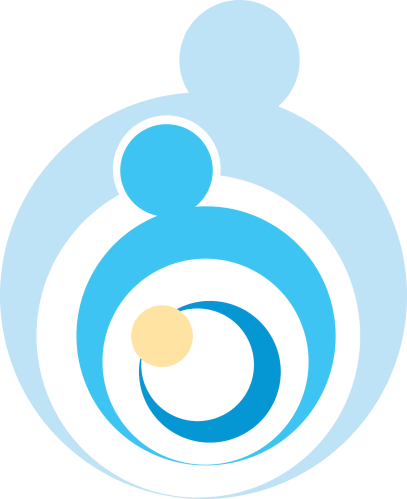 Mot de la fin du président
La réponse à la question de l’an dernier :

	Avec l’arrivée de l’Institut, a-t-on encore besoin de toutes les structures développées au fil du temps pour soutenir le développement de la recherche en DI-TED?
[Speaker Notes: Présentation Diane Bégin]
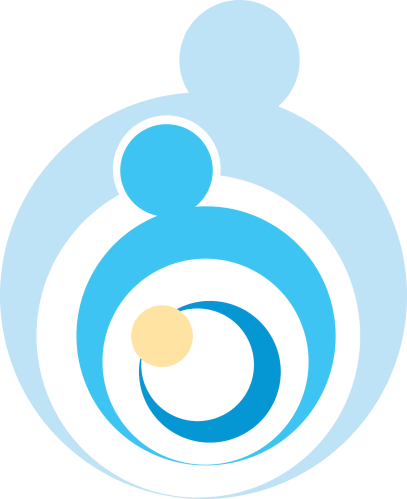 S.V.P. N’oubliez pas de compléter le
 questionnaire de satisfaction!
MERCI!
[Speaker Notes: Présentation Diane Bégin]